Hierarchical Clustering and Random Forests to Identify Hotel Rank
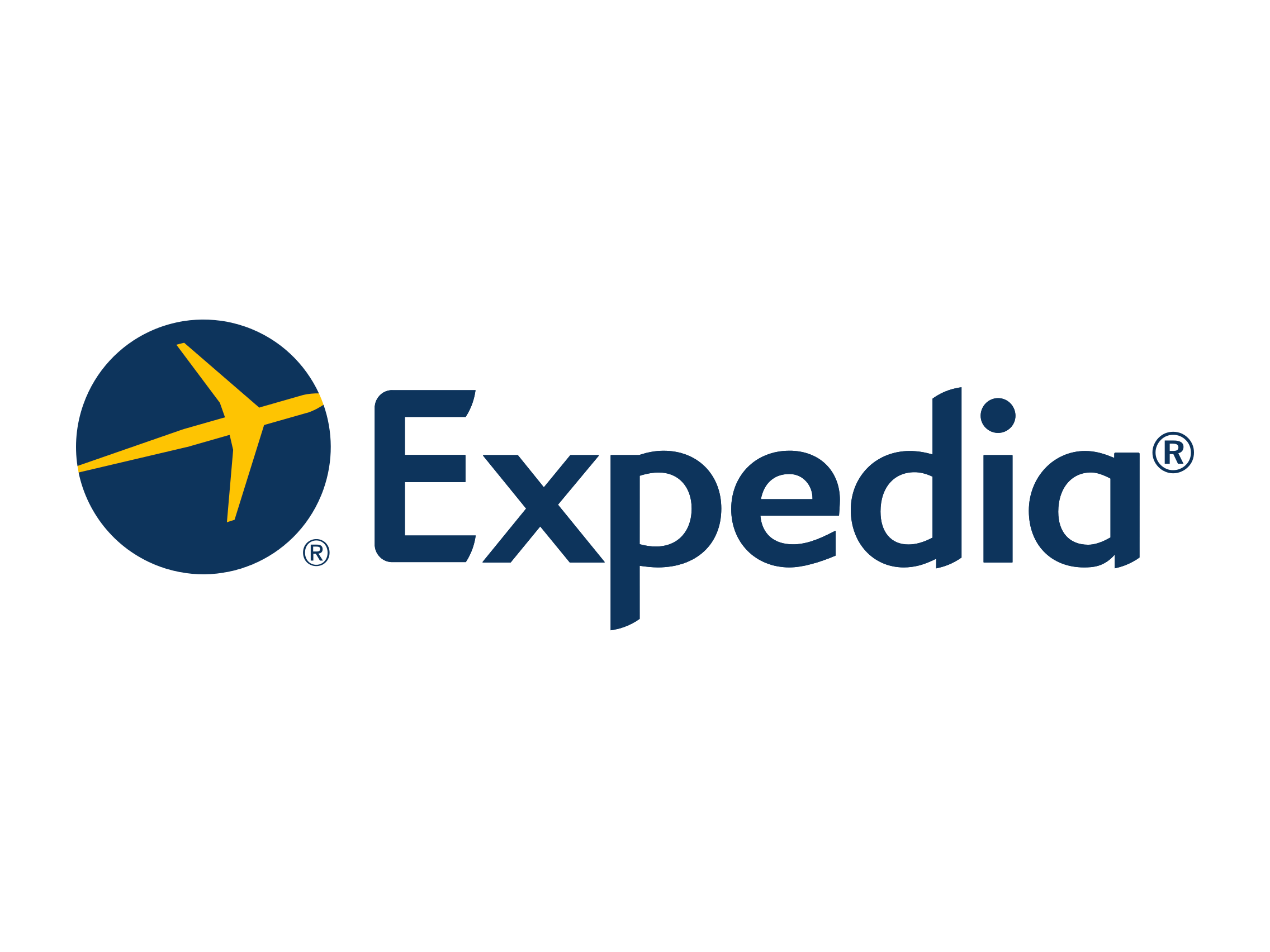 Kyle Henke
Manish Bhattaral
Kellin Rumsey
Zach Stuart
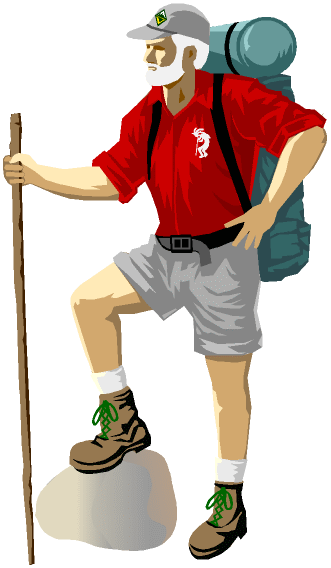 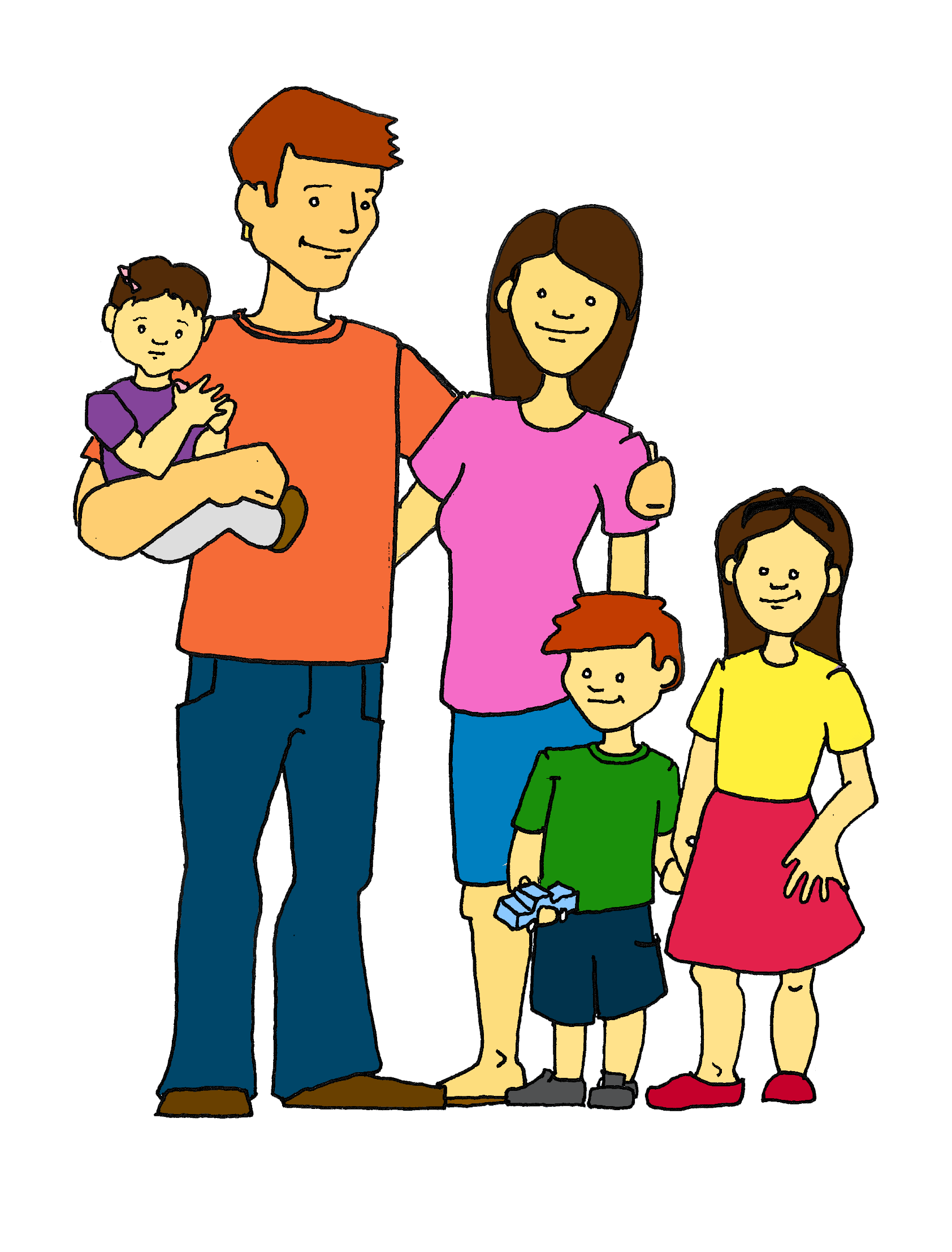 Hierarchical Clustering – Finding Similar Destinations
Probability of a recommendation on log-scale
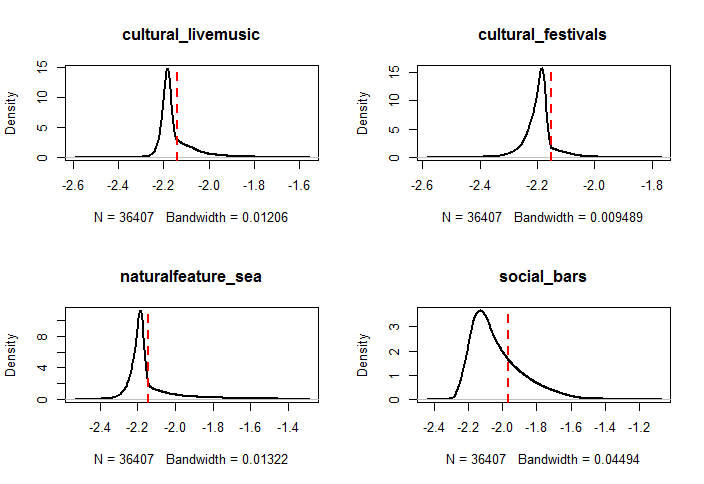 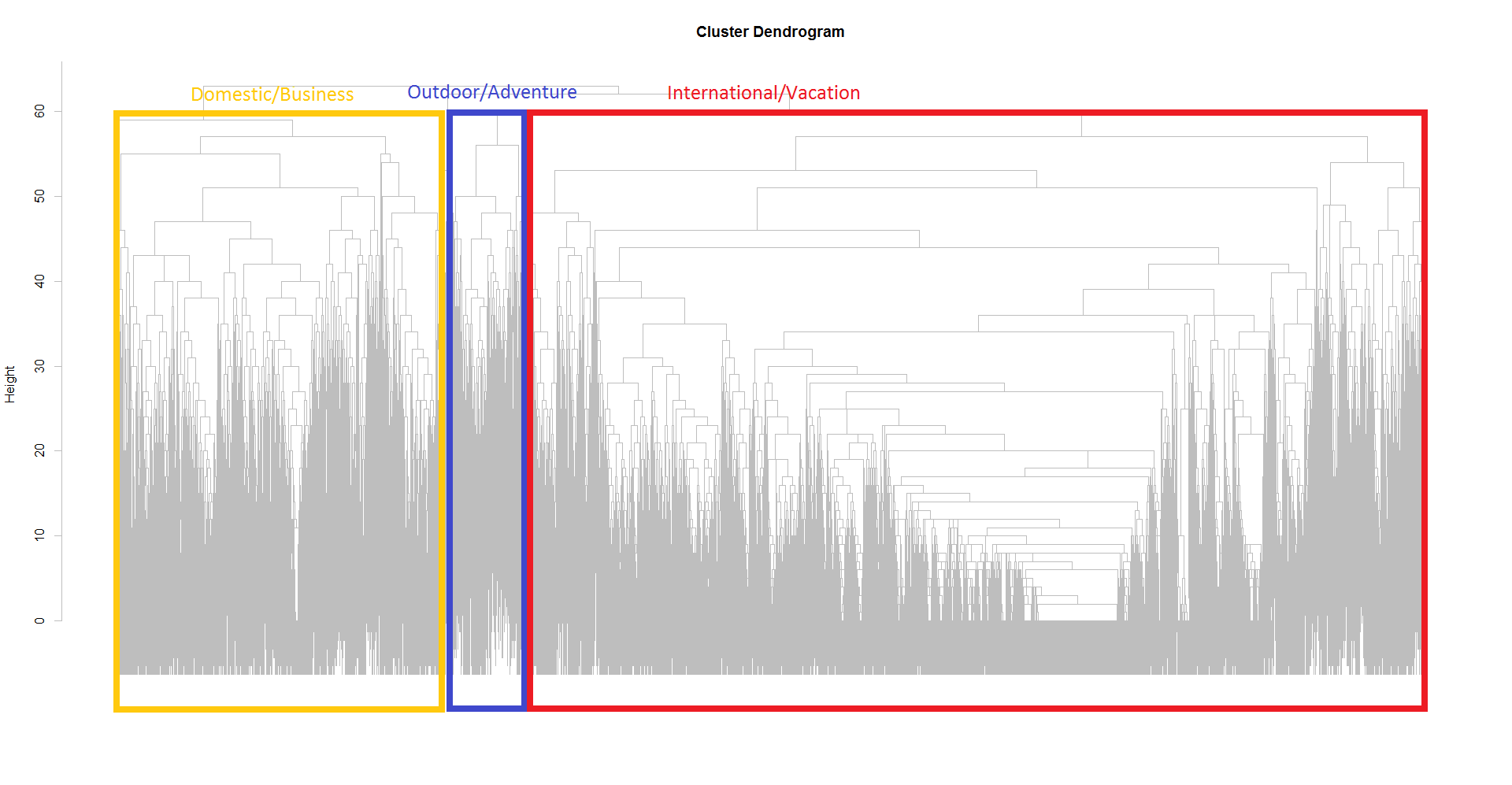 New York
Las Vegas
ABQ
Nashville

Sports, Business,
Shopping, Culture
Bahamas
Honolulu
Miami
Tokyo 
Paris

Beach, Spa,
Golf, Luxury
Glacier Nation Park
Zion National Park
Grand Canyon NP

Hiking, Nature, Mountain River
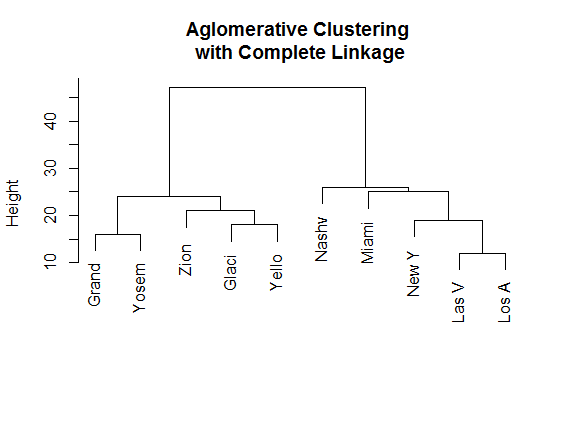 Random Forests – Finding Attractive Hotel Attributes
TRAINING THE RANDOM FOREST
Take a random subset
Take a random subset from similar cluster
RANKING HOTELS WITHIN A REGION
For each hotel in a destination, use RF to estimate booking probability.
Compare results to actual data.
IMPROVING THE METHOD
Filter clustering by search type
Attribute selection in clustering.
SVM
Zion National Park
Predicted Booking Probability (37 hotels)